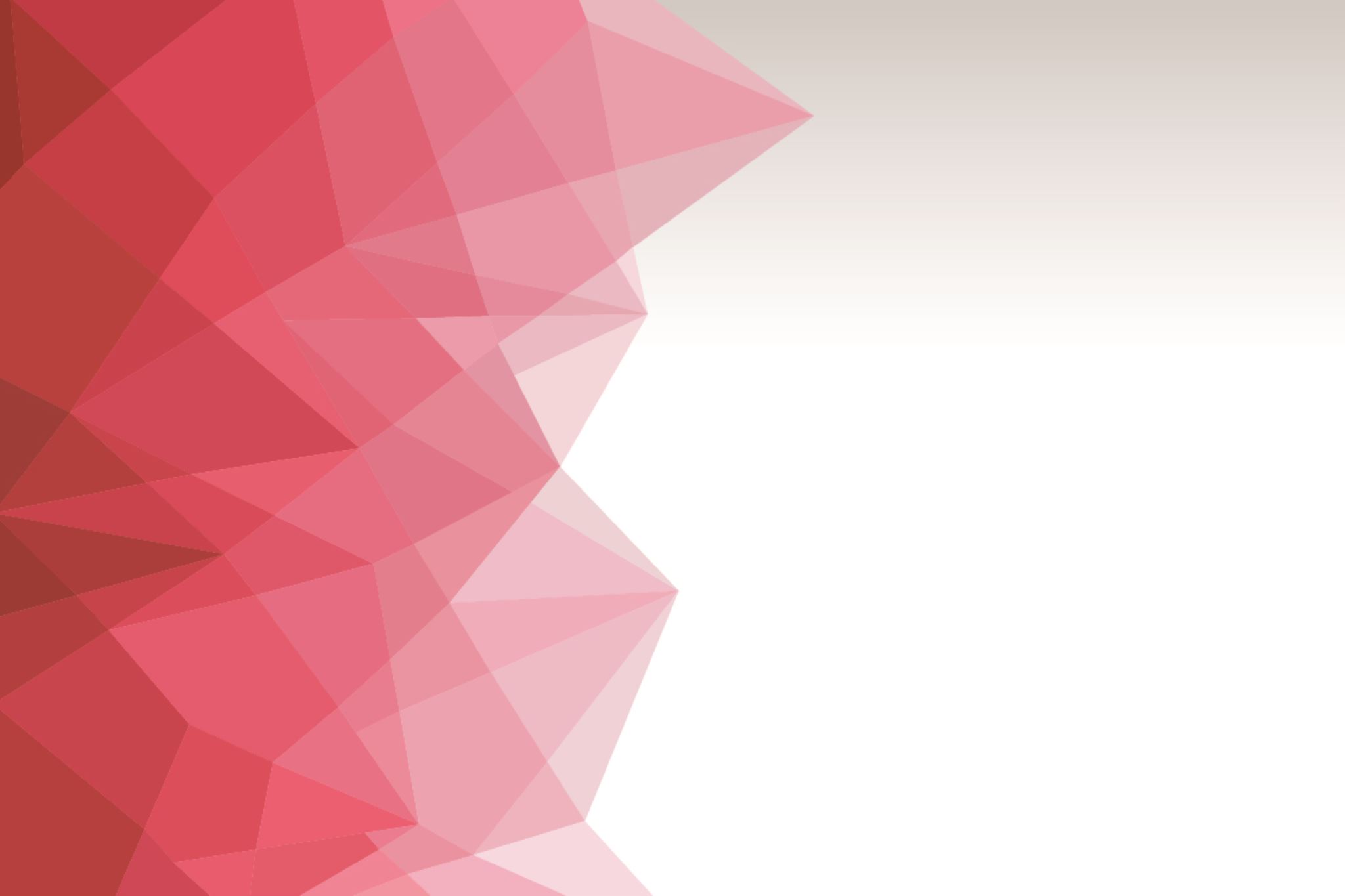 充電式スプリットシリーズ
素早く簡単交換・豊富なアタッチメントで多彩に使える万能機器
©有限会社聖和産業
目次
充電式スプリットモータとは
充電式スプリットポンプの特徴
その他のアタッチメント紹介
©有限会社聖和産業
充電式スプリットモータとは
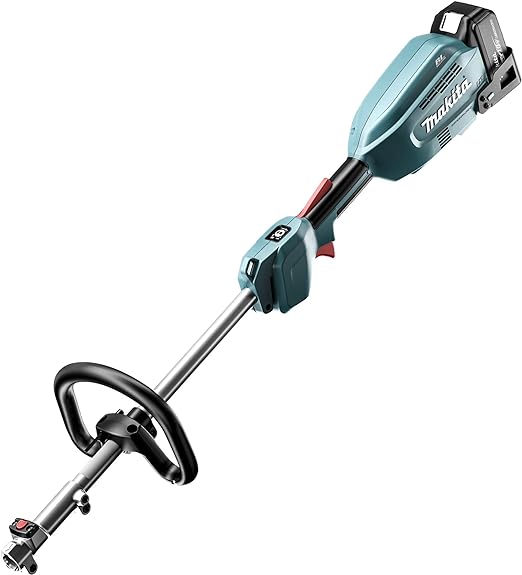 先端アタッチメント(別売)の交換で多彩な作業が可能な機器
先端部が軽く、エンジン式同様の最適重心バランス・軽快な操作性を実現！！
アタッチメントや作業環境に応じた回転数へ簡単にコントロールが可能。
分割できるため、車にもサッと詰めて持ち運びラクラク～。
©有限会社聖和産業
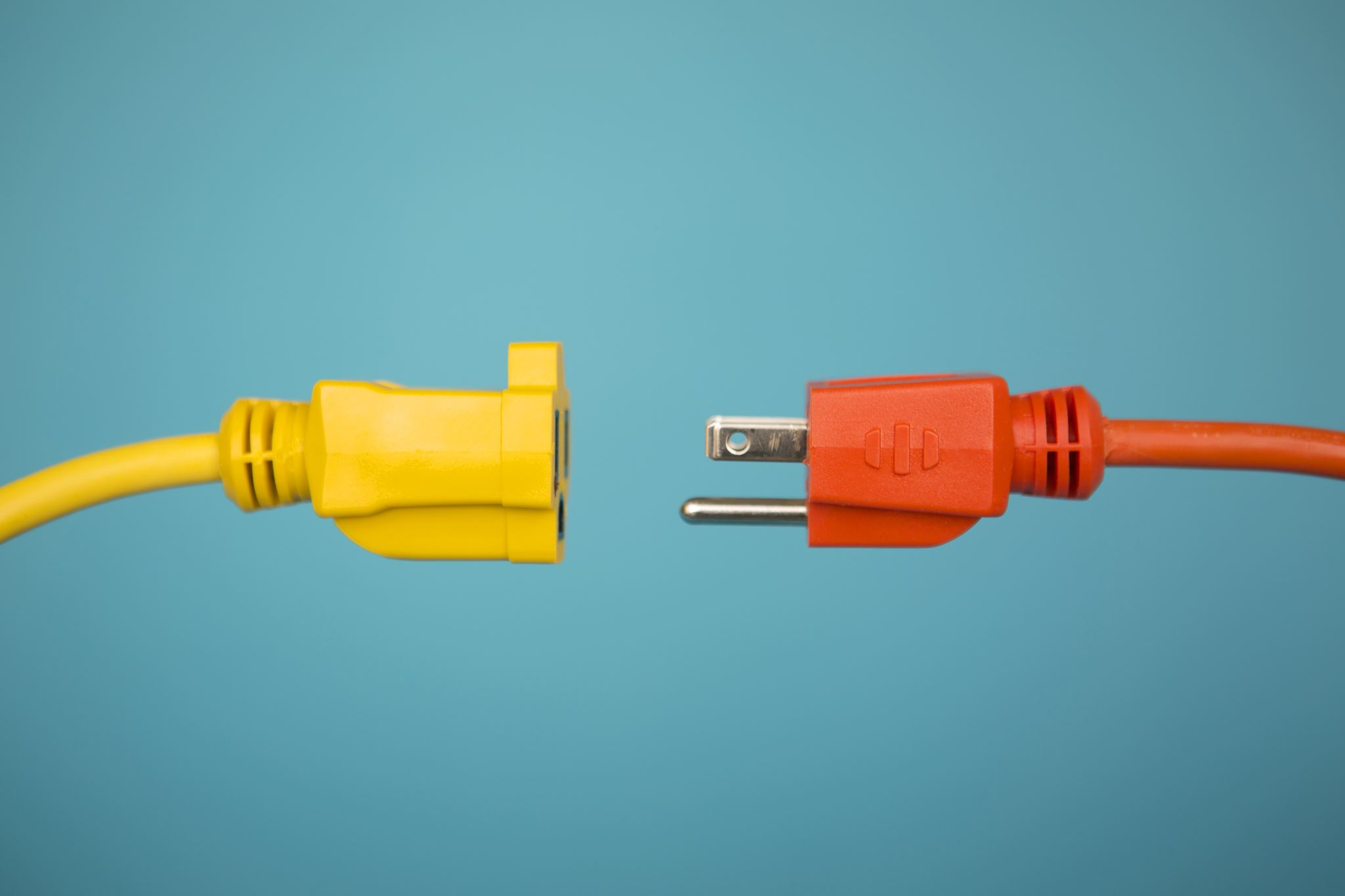 2.充電式スプリットポンプの特徴
©有限会社聖和産業
貯水槽の清掃のために、
はじめに必要なことは？
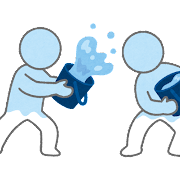 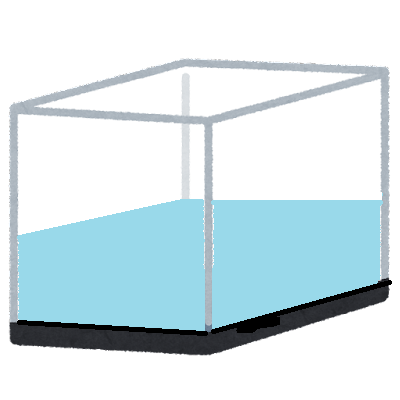 そう！水のくみ上げが必要ですね？
©有限会社聖和産業
今まで
手動もしくは大型の電源を持った機械で吸い上げ
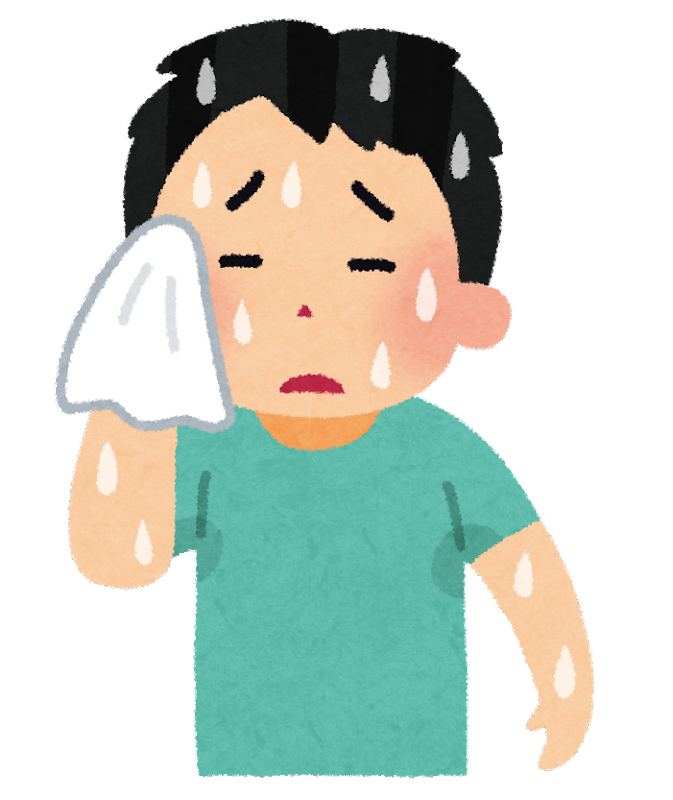 大量の人手または大きな電源確保必須
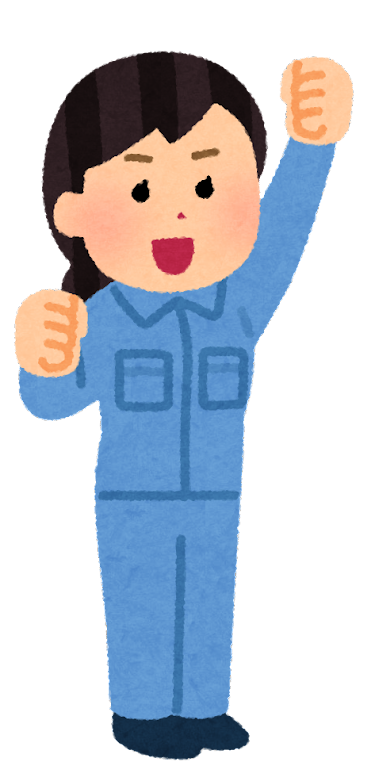 スプリットポンプが解消
©有限会社聖和産業
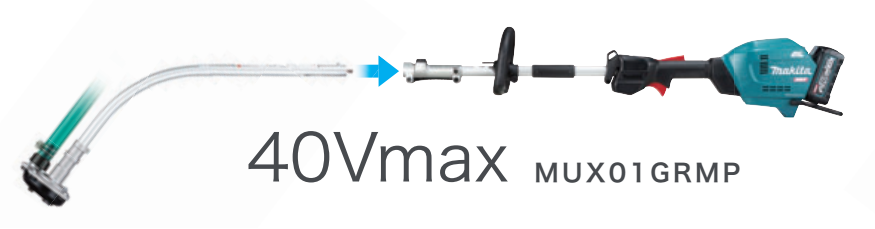 水のくみ上げ　　水抜きに便利
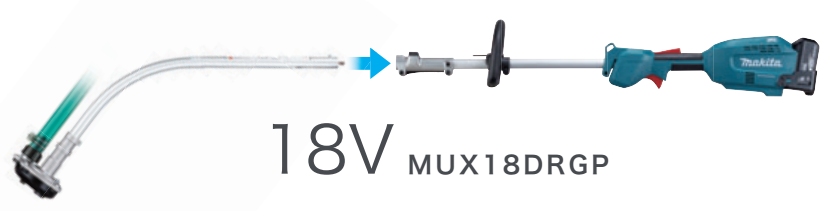 バッテリー式のため、持ち運び便利・組立容易
比較的軽量であるため、誰にでも容易に使える
揚水・排水だけでなく散水も可能
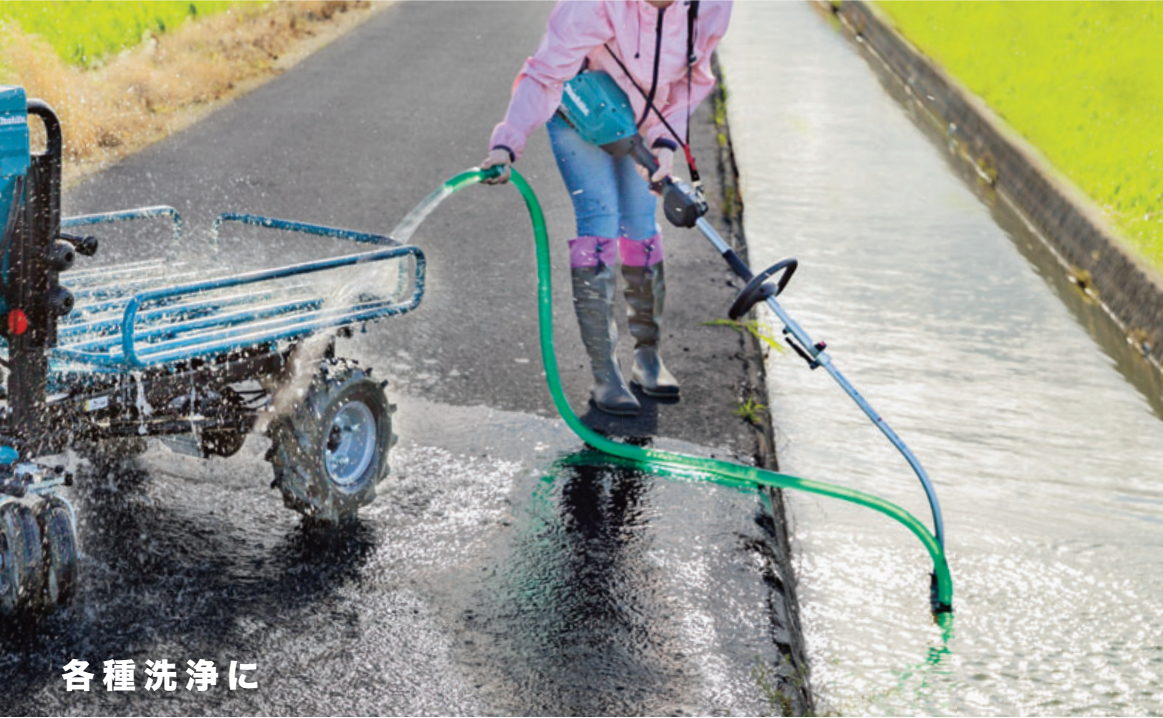 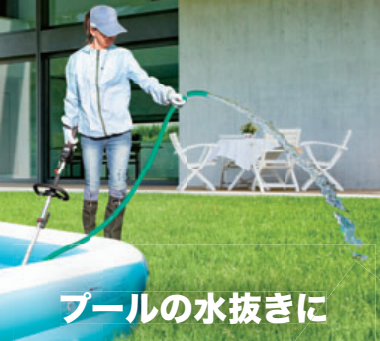 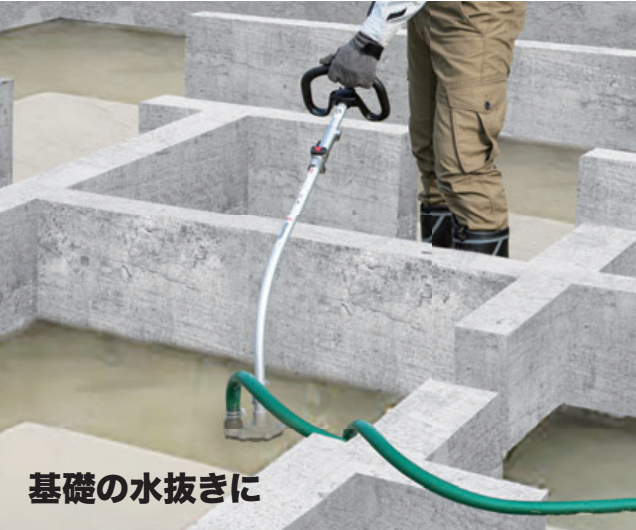 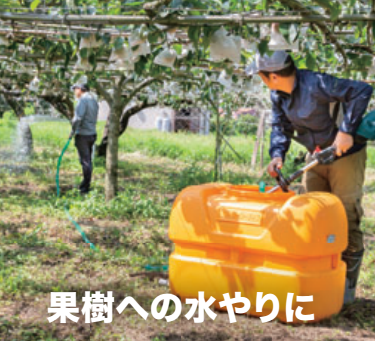 ©有限会社聖和産業
主要機能
©有限会社聖和産業
3.その他のアタッチメント紹介
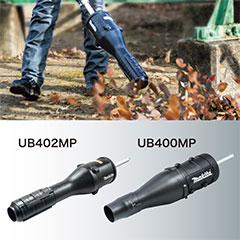 ①
ブロワアタッチメント
落ち葉やごみの吹き集め
パワーブラシアタッチメント
凸凹面の汚れの除去
パワースイープアタッチメント
平面汚れの拭き取り
カルチベータアタッチメント
耕耘作業
エッジャアタッチメント
芝生の切り込みに
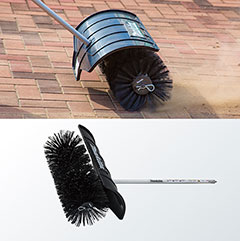 ②
③
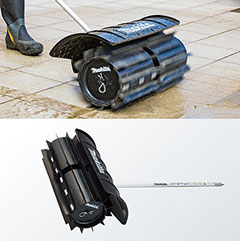 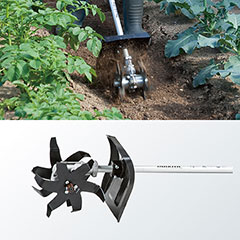 ④
⑤
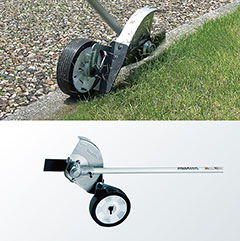 ©有限会社聖和産業
詳しい内容は弊社へお問い合わせください
会社名：有限会社聖和産業
TEL:092-928-0011
メールアドレス：saywa928@yahoo.co.jp
※本書の商品画像等は、株式会社マキタ様の商品紹介画像を使用しております。
©有限会社聖和産業